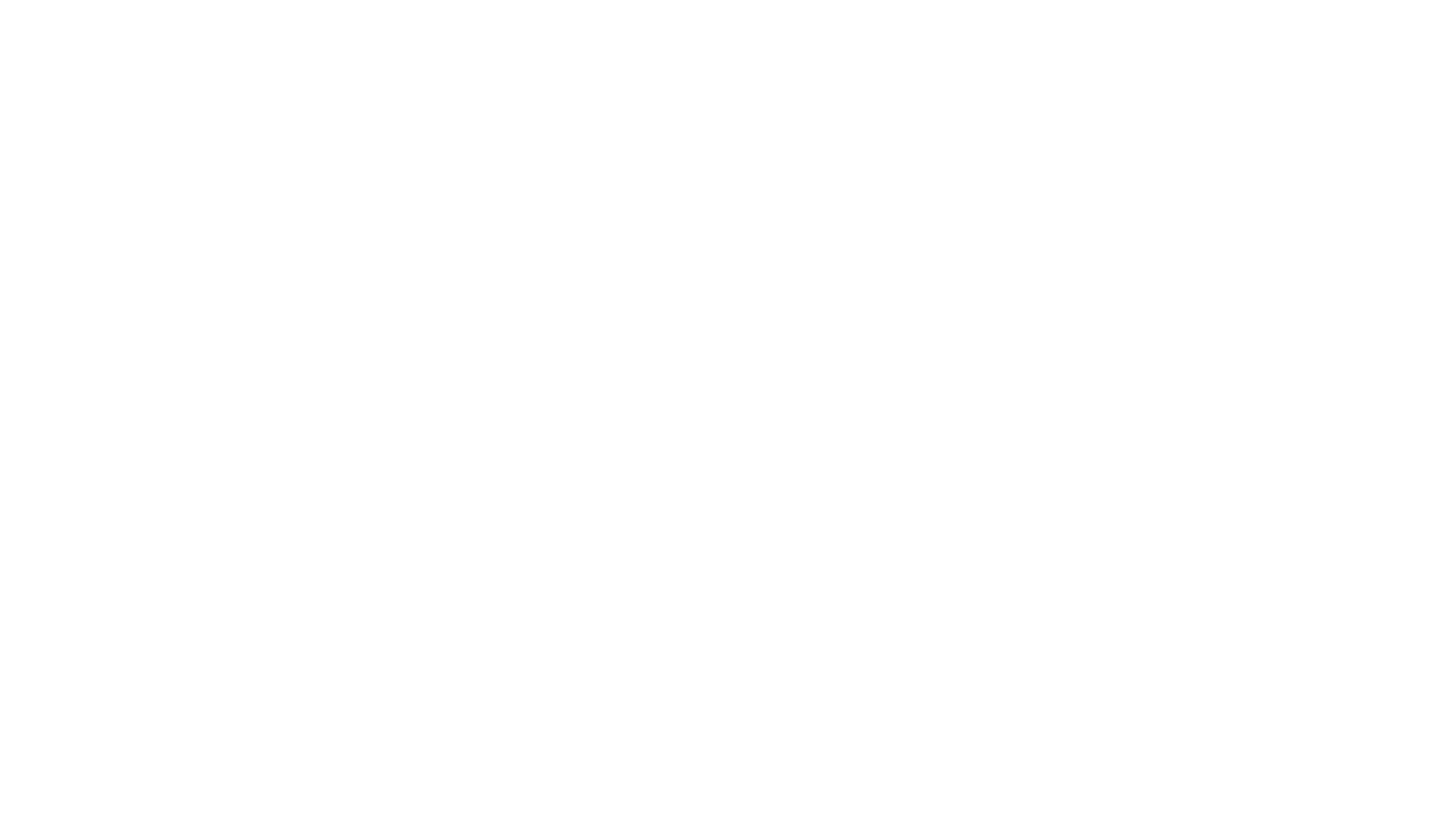 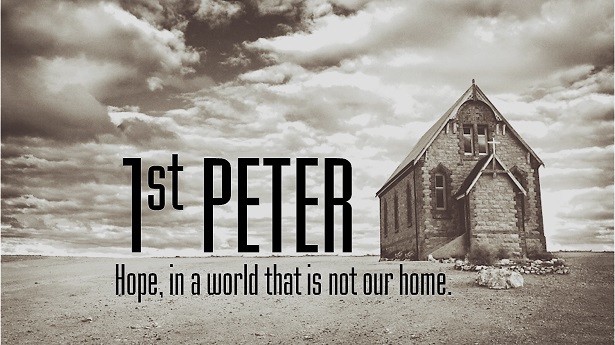 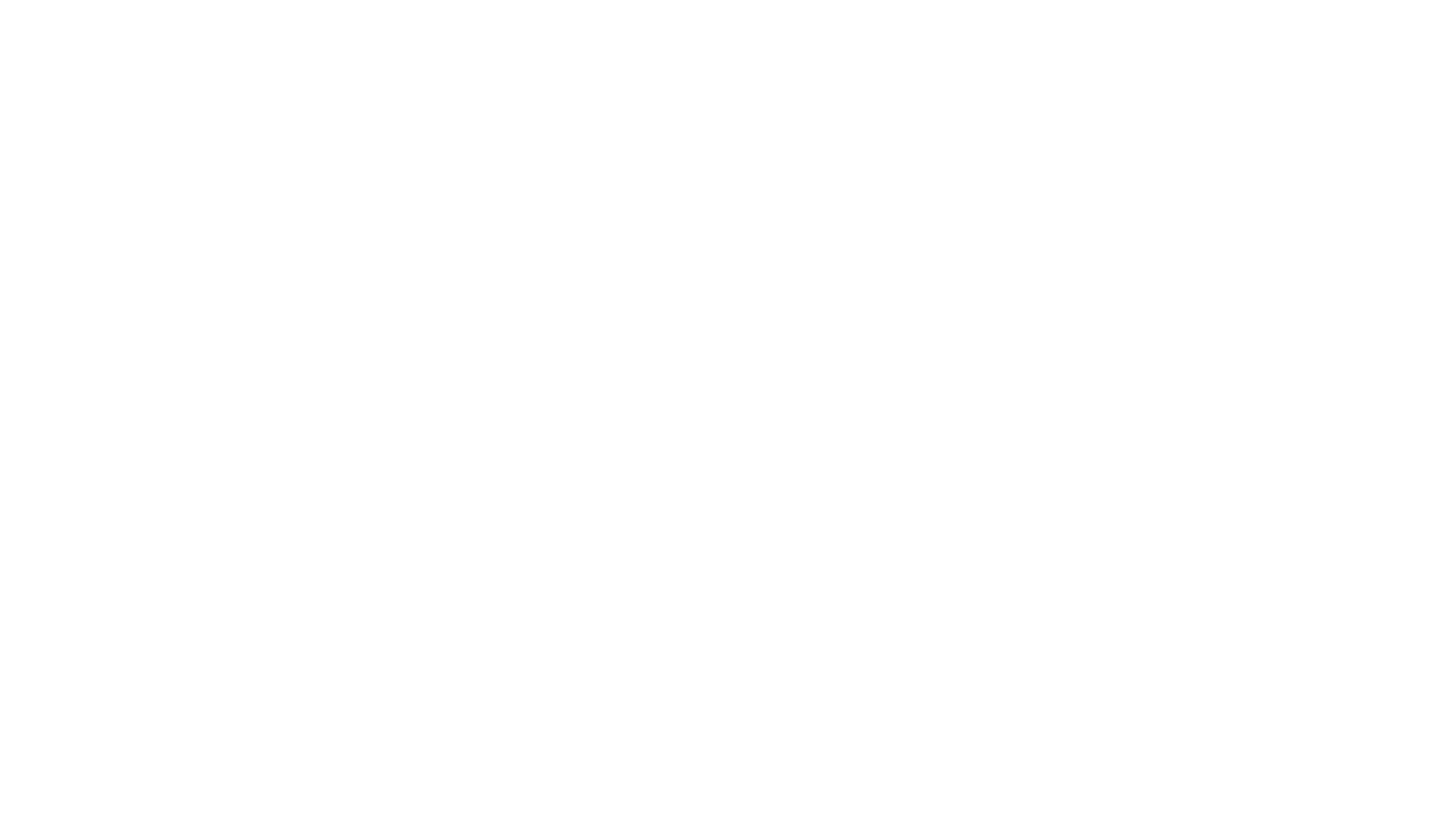 1 Peter 3:1-12
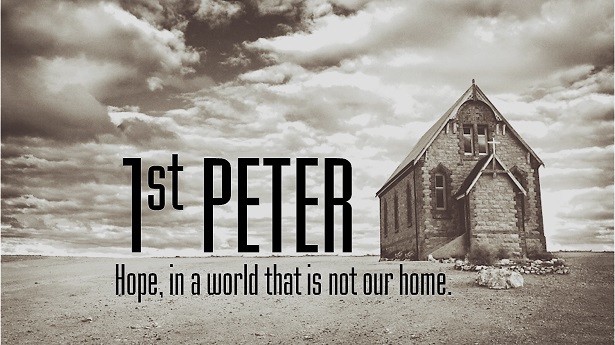 1 Peter 3:1-6 – Submission and conduct of wives
Question 1
How are wives to conduct themselves before their husbands? What is a possible outcome of proper conduct? (1 Peter 3:1-2)
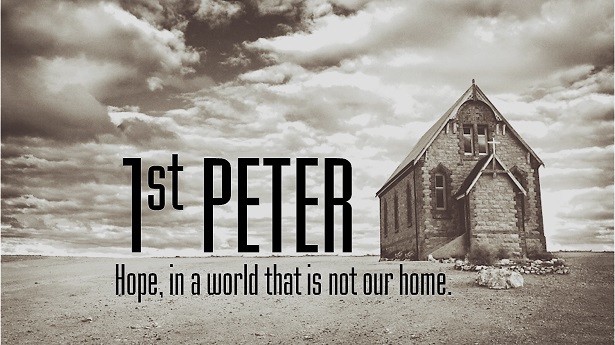 1 Peter 3:1-6 – Submission and conduct of wives
V.1-2 – “Wives, likewise, be submissive to your own husband” that they “may be won by the conduct of their wives”
A husband may be converted if they do not already obey when they see the “chaste conduct” of their wives “accompanied by fear”
Our example can and does have an impact
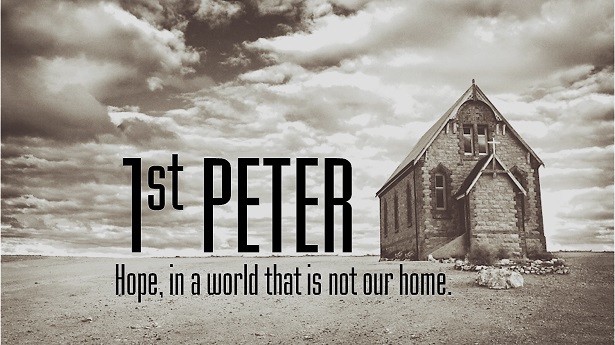 1 Peter 3:1-6 – Submission and conduct of wives
Question 2
How are wives to “adorn” themselves? Who is an example of this in the Old Testament? (1 Peter 3:3-6)
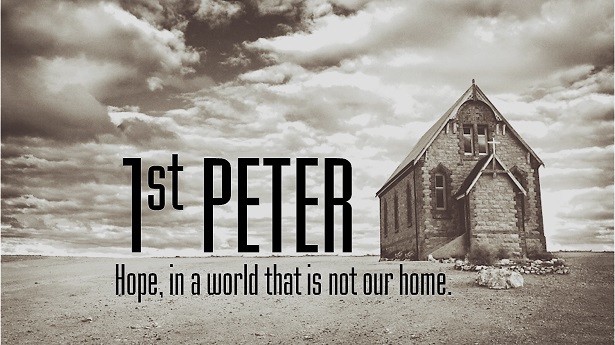 1 Peter 3:1-6 – Submission and conduct of wives
V.3-4 – The adornment of wives is not to be outward but, “the hidden person of the heart, with the incorruptible beauty of a gentle and quiet spirit”
It is not about the outward appearance; this is superficial and will not convert a husband who does not obey the word
What will win a husband is internal adornment with a gentle and quiet spirit
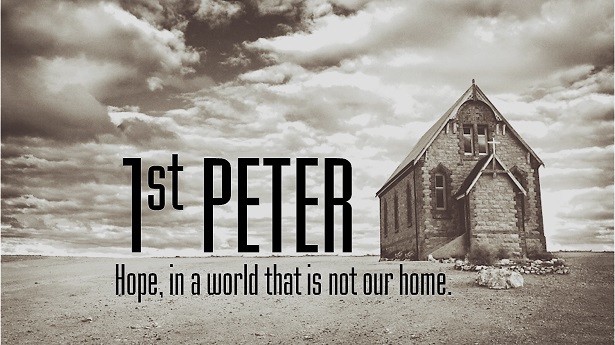 1 Peter 3:1-6 – Submission and conduct of wives
V.5-6 – The example of Sarah shows “holy women who trusted in God” submitted to their husbands   
If one trusts in God, they will submit
By doing so they are considered the “daughters” of Sarah
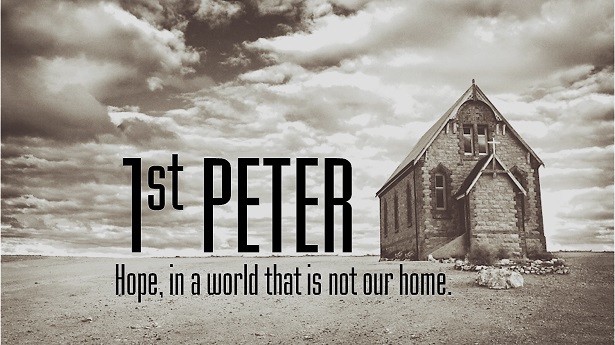 1 Peter 3:7 – Husbands dwelling with their wives
Question 3
How are husbands to dwell with their wives? What is a consequence if a husband does not dwell with his wife properly? (1 Peter 3:7)
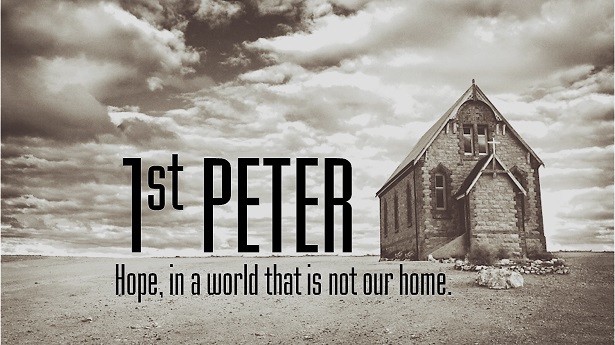 1 Peter 3:7 – Husbands dwelling with their wives
V.7 – Husbands are to dwell with their wives “with understanding”
Understanding – knowledge
Knowledge that signifies in general intelligence, especially of things lawful and unlawful for Christians – Strong’s
This knowledge and understanding are from God
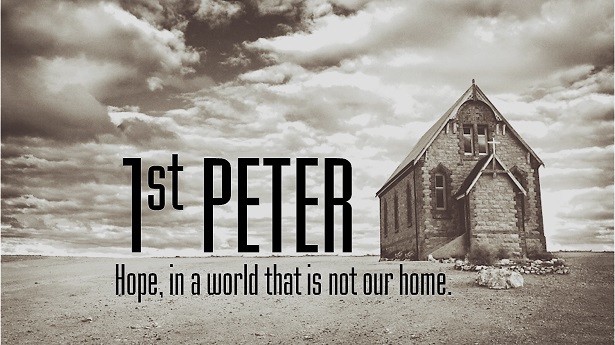 1 Peter 3:7 – Husbands dwelling with their wives
V.7 – Husbands are to dwell with their wives “with understanding”
“giving honor as to the weaker vessel”
Think of fine china
You protect it and make sure it is in a secure location where it cannot be broken
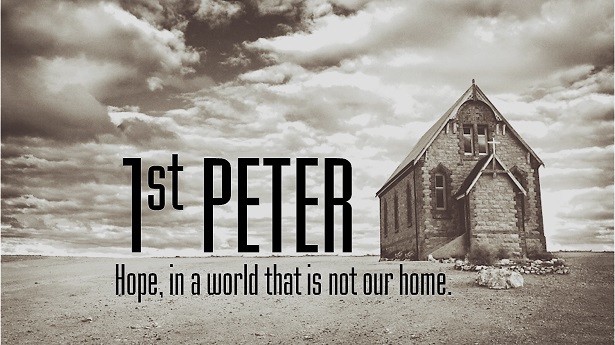 1 Peter 3:7 – Husbands dwelling with their wives
V.7 – Husbands are to dwell with their wives “with understanding”
“being heirs together in the grace of life”
Both the husband and wife are heirs as children of God
There is not a difference in God’s eyes
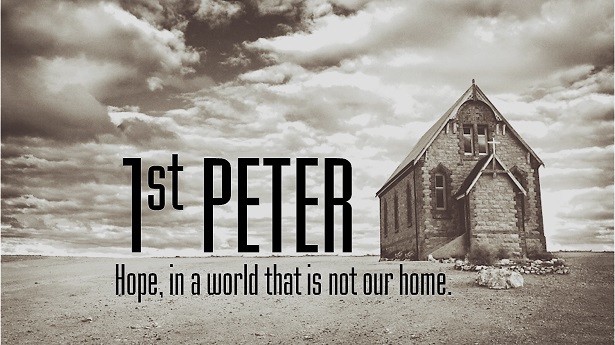 1 Peter 3:7 – Husbands dwelling with their wives
V.7 – Husbands are to dwell with their wives “with understanding”
“that your prayers may not be hindered”
There is a way in which prayers can be hindered
Not doing what God says
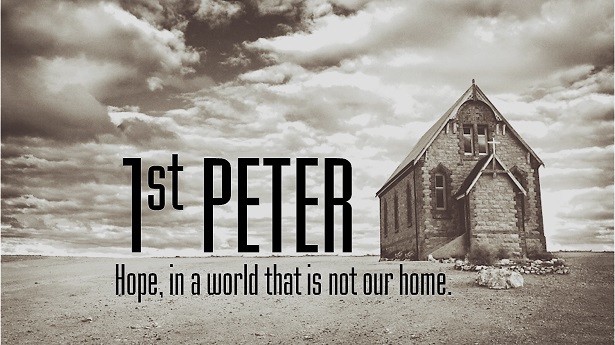 1 Peter 3:8-12 – Dwelling with other Christians
Question 4
How are Christians to dwell with one another? (1 Peter 3:8-9)
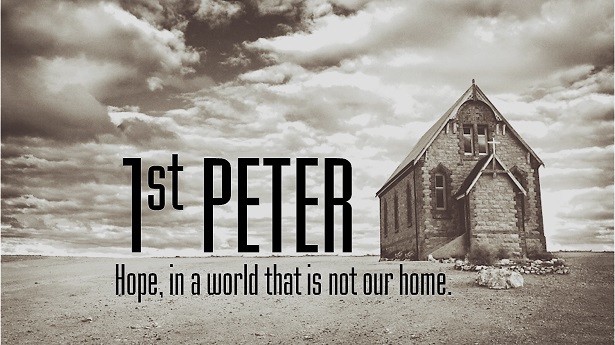 1 Peter 3:8-12 – Dwelling with other Christians
V.8-9 – Christians are to treat each other right
“be of one mind, having compassion for one another; love as brothers, tenderhearted, courteous”  
“not returning evil to evil or reviling for reviling, but on the contrary blessing”
Romans 12:17-21 – What good does repaying evil with evil do?
You disobey God
You don’t bring the other individual closer to God
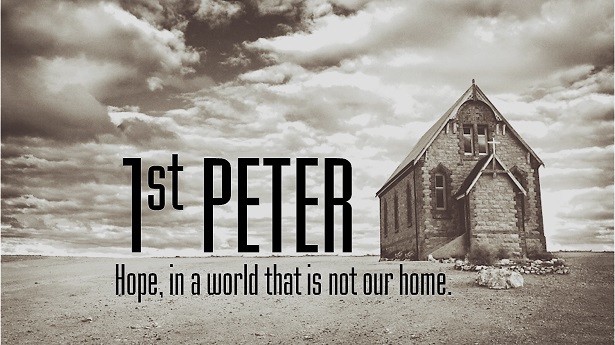 1 Peter 3:8-12 – Dwelling with other Christians
V.8-9 – Christians are to treat each other right
We do this “knowing that you were called to this, that you may inherit a blessing”
When we became a Christian, we knew there would be unfair treatment and suffering, but at the end we have the blessing of eternal life
This should cause us to have the proper attitude and actions toward others
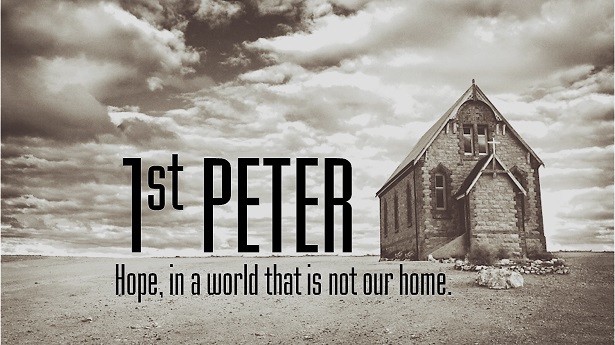 1 Peter 3:8-12 – Dwelling with other Christians
Question 5
Does a Christian need to practice self-control? What are the consequences if a Christian does not practice self-control? (1 Peter 3:8-12)
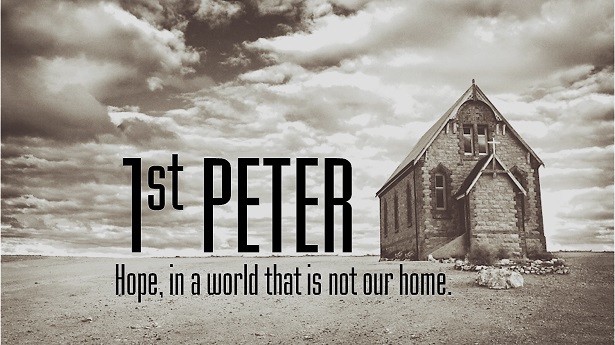 1 Peter 3:8-12 – Dwelling with other Christians
V.10-12 – Christians are to “turn away from evil and do good” because “the eyes of the Lord are on the righteous” but “the face of the Lord is against those who do evil”
Man’s reaction to mistreatment is revenge or vengeance
Man must practice self-control and leave it in God’s hands
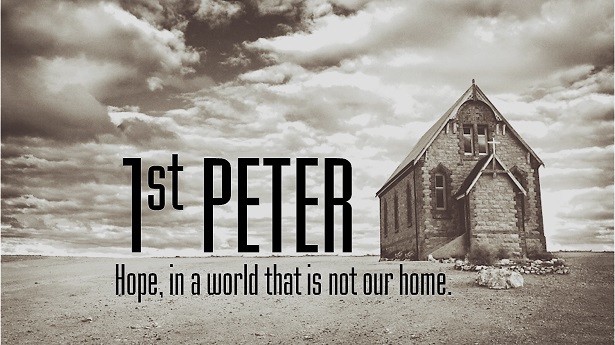 1 Peter 3:8-12 – Dwelling with other Christians
V.10-12 – Christians are to “turn away from evil and do good” because “the eyes of the Lord are on the righteous” but “the face of the Lord is against those who do evil”
We do this because we want the eyes of the Lord to be on us, so God hears our prayers, so His face is not against us